DIVI-Intensivregister
Mit Stand 21.07.2021 werden 360  COVID-19-Patient*innen auf Intensivstationen (der ca. 1.300 Akutkrankenhäuser) behandelt. 
In allen Bundesländern ist ein tiefes Niveau in der COVID-ITS-Belegung zu sehen
Belegung inzwischen dominiert durch schwere Fälle (sog. Langlieger)
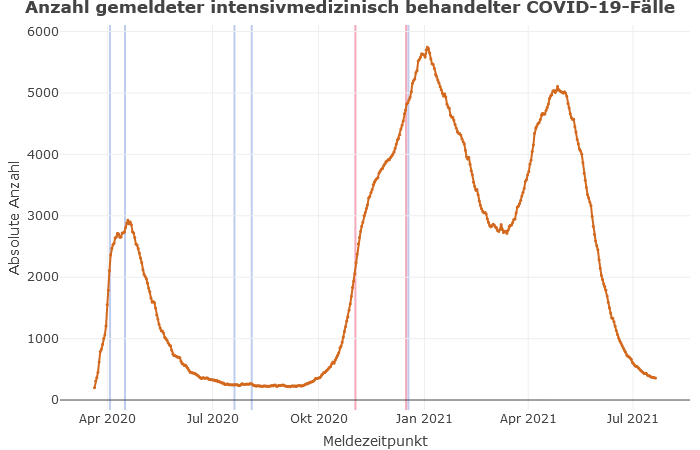 Behandlung COVID-19: Schweregrad
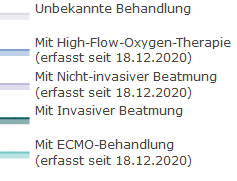 5.762
Lock-Down
Lock-Down
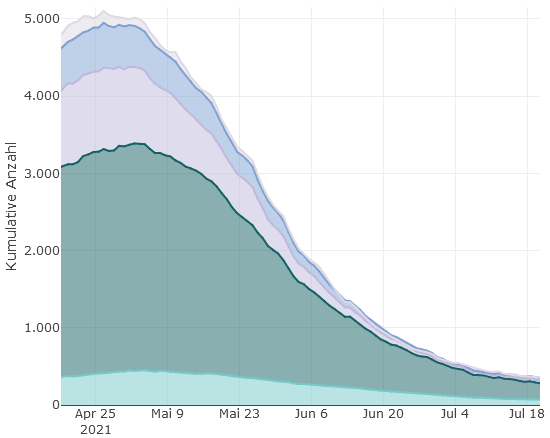 360
1
Datenstand: 21.07.2021
[Speaker Notes: Vorwoche: 812]
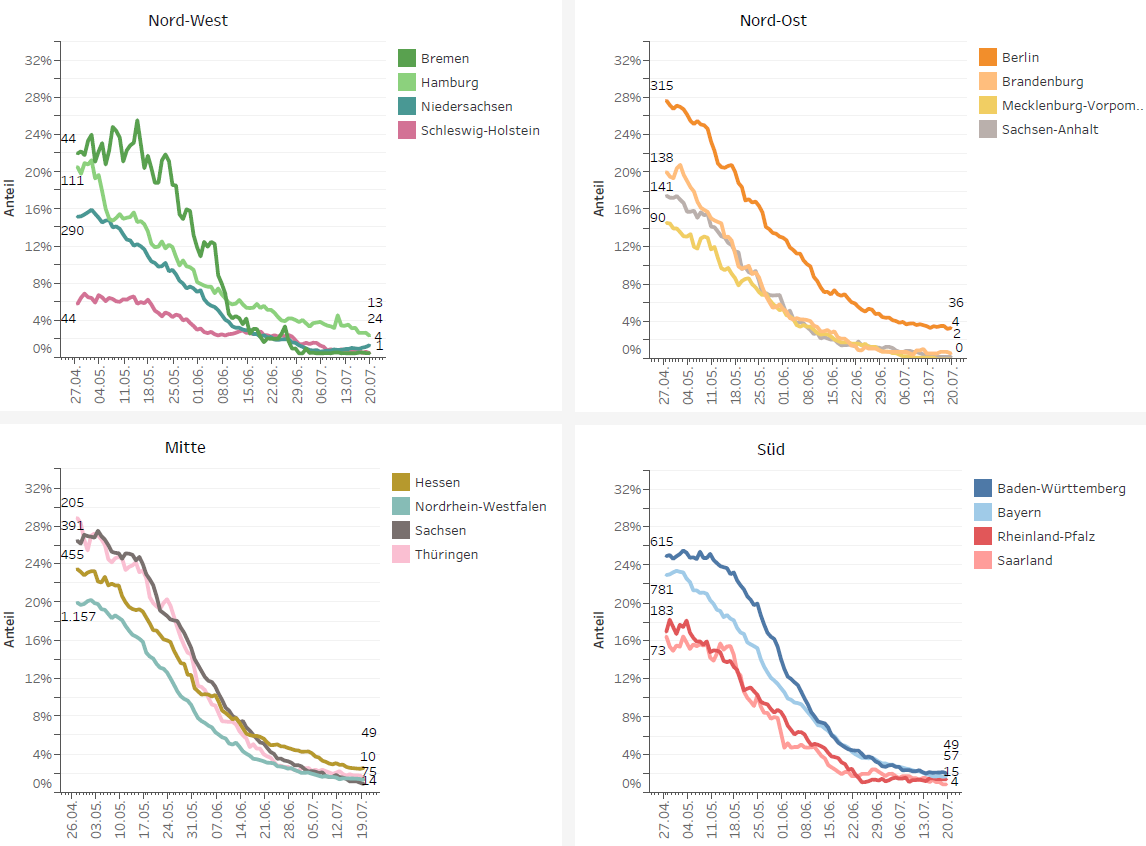 Anteil der COVID-19-Patient*innen an der Gesamtzahl betreibbarer ITS-Betten
Datenstand: 20.07.2021
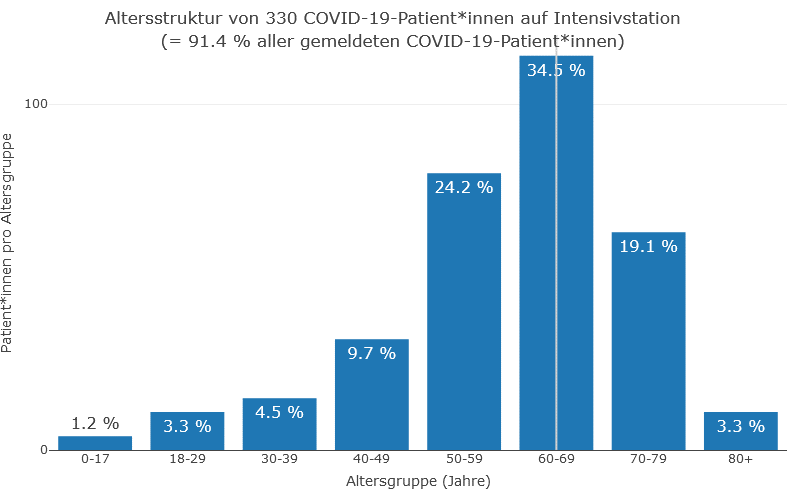 Altersgruppen Entwicklung  (prozentual)
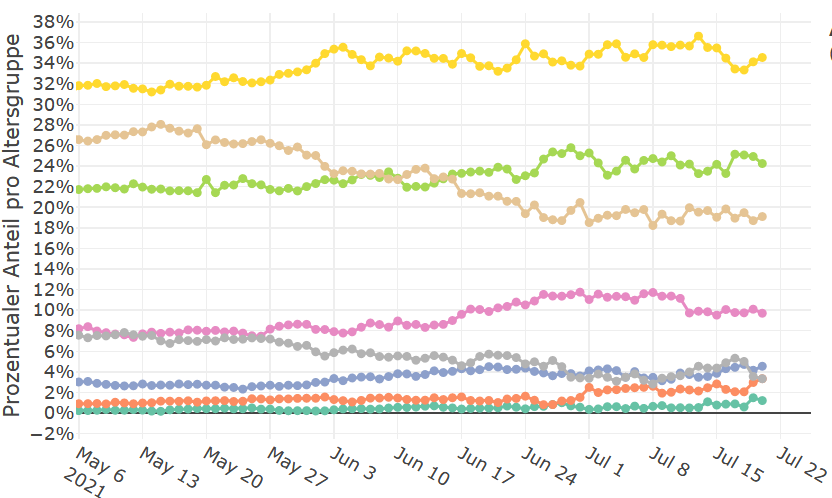 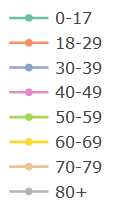 SPoCK: Prognosen intensivpflichtiger COVID-19-Patient*innen
Deutschland
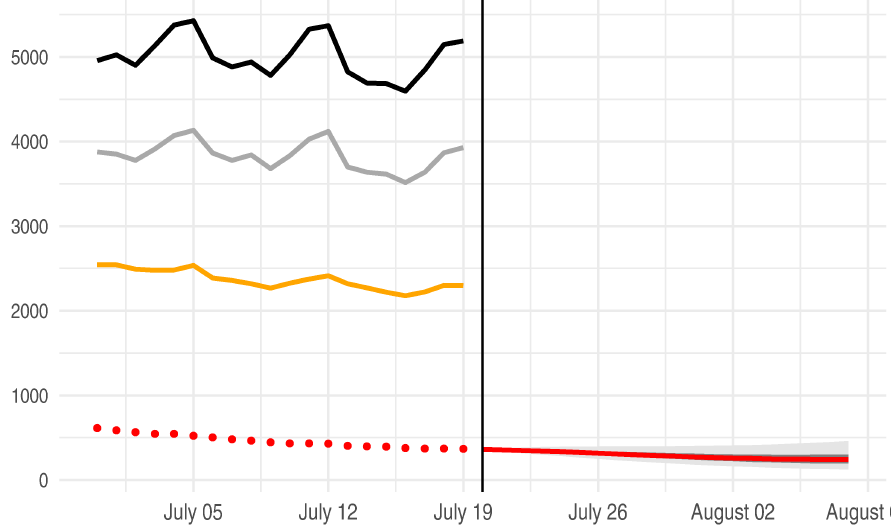 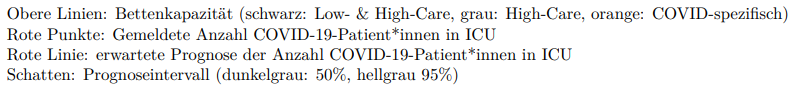 Länder (nach Kleeblättern) mit Kapazitäts-Prognosen:
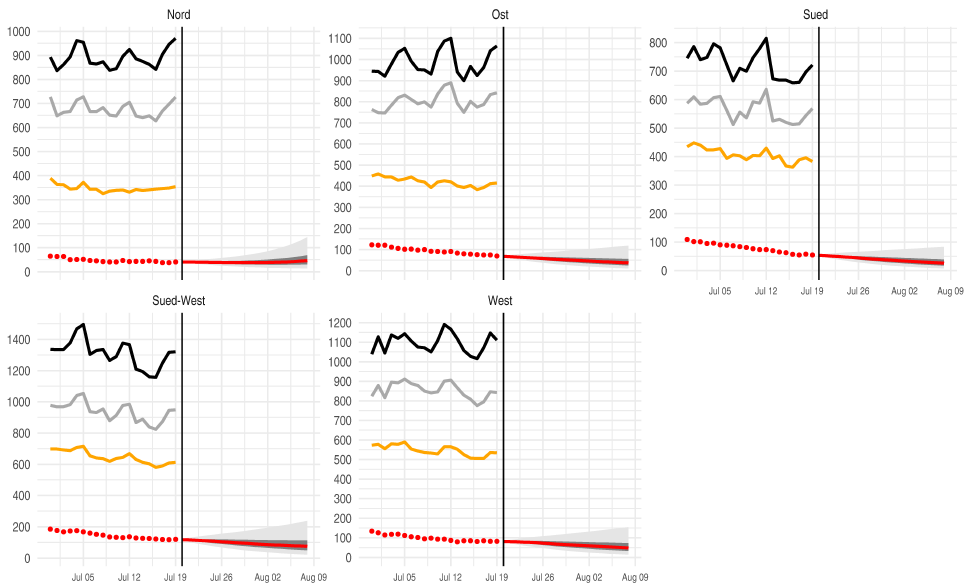 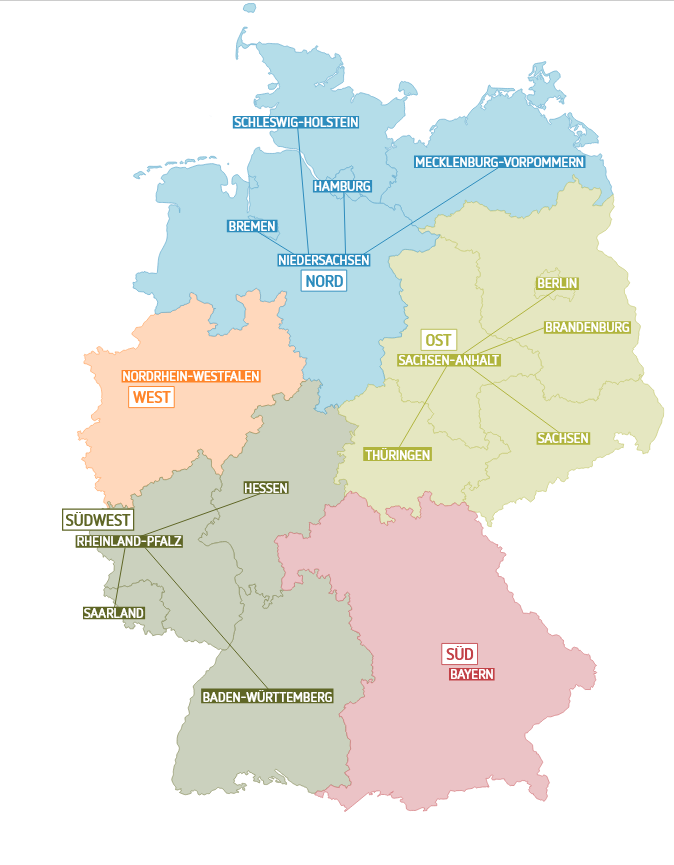 Kleeblatt Zuordnungen